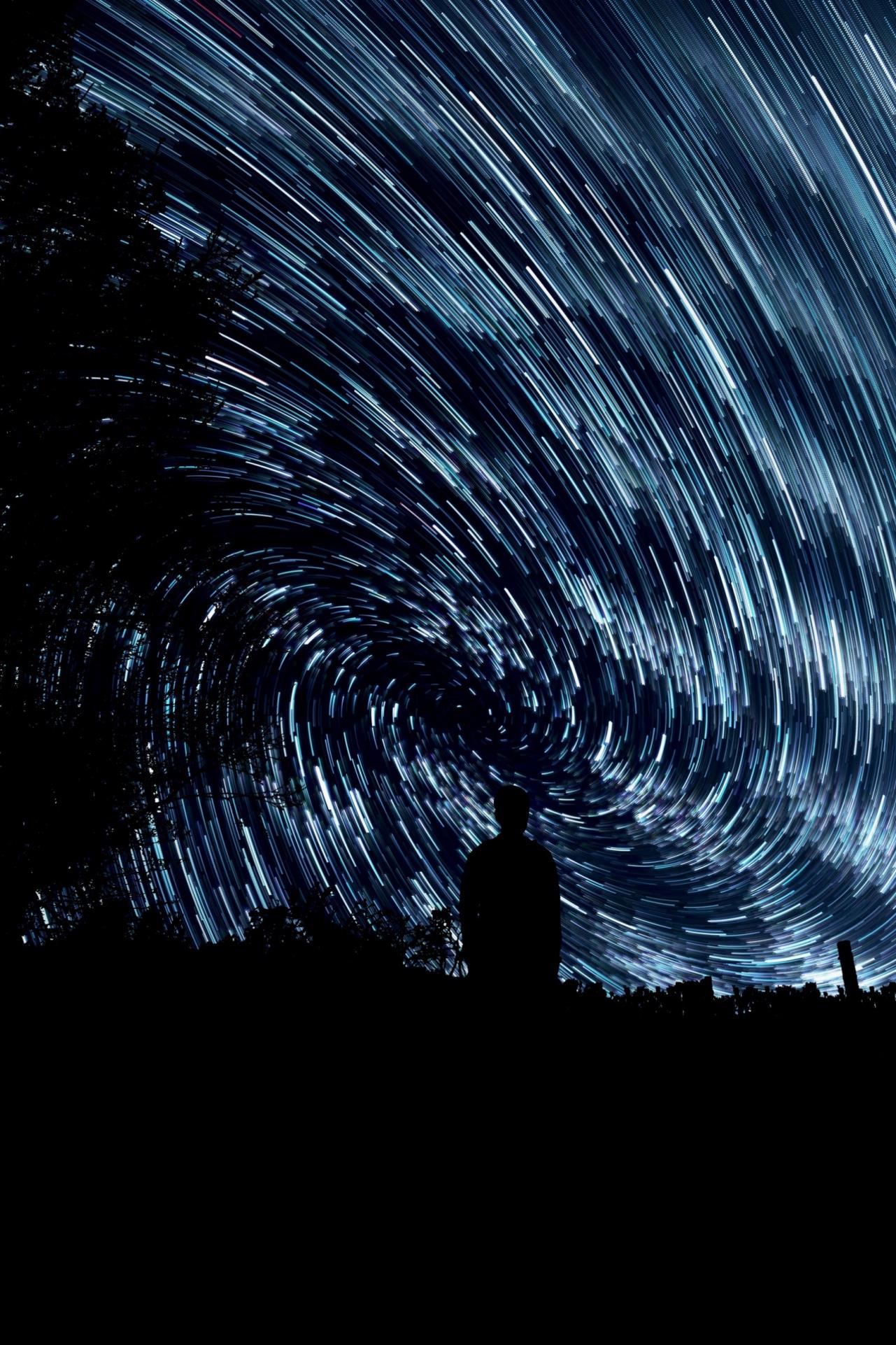 ILE Z PRZEDSIEBIORCY
MUSI MIEĆ DZISIAJ NAUKOWIEC
?
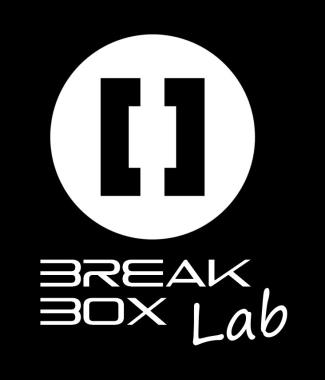 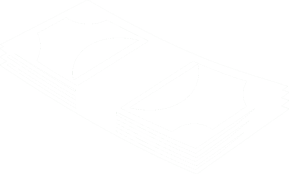 MODEL WSPÓŁPRACY
Z NAUK   WCAMI
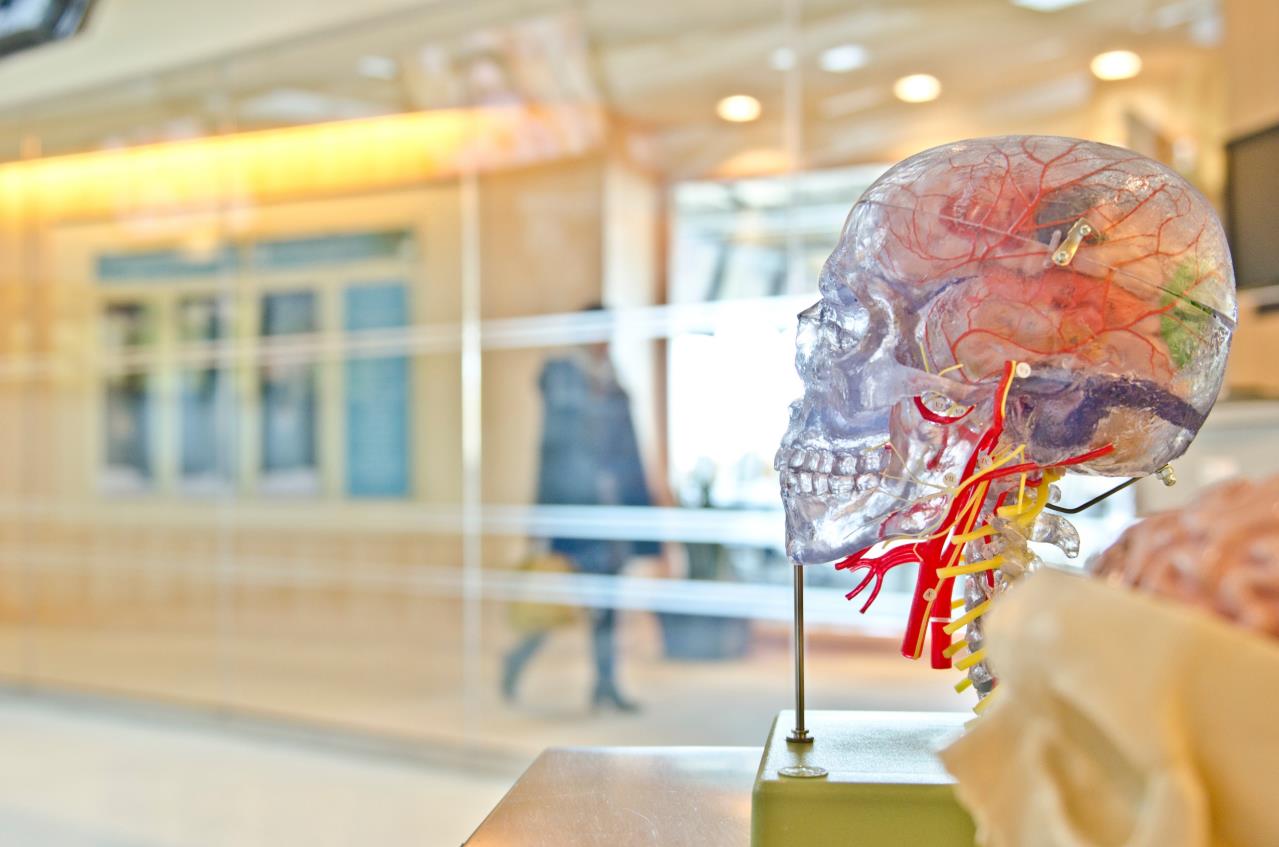 NAUKOWIEC 
W POLSCE
PROF. DR HAB.
JAN GRANTOWICZ
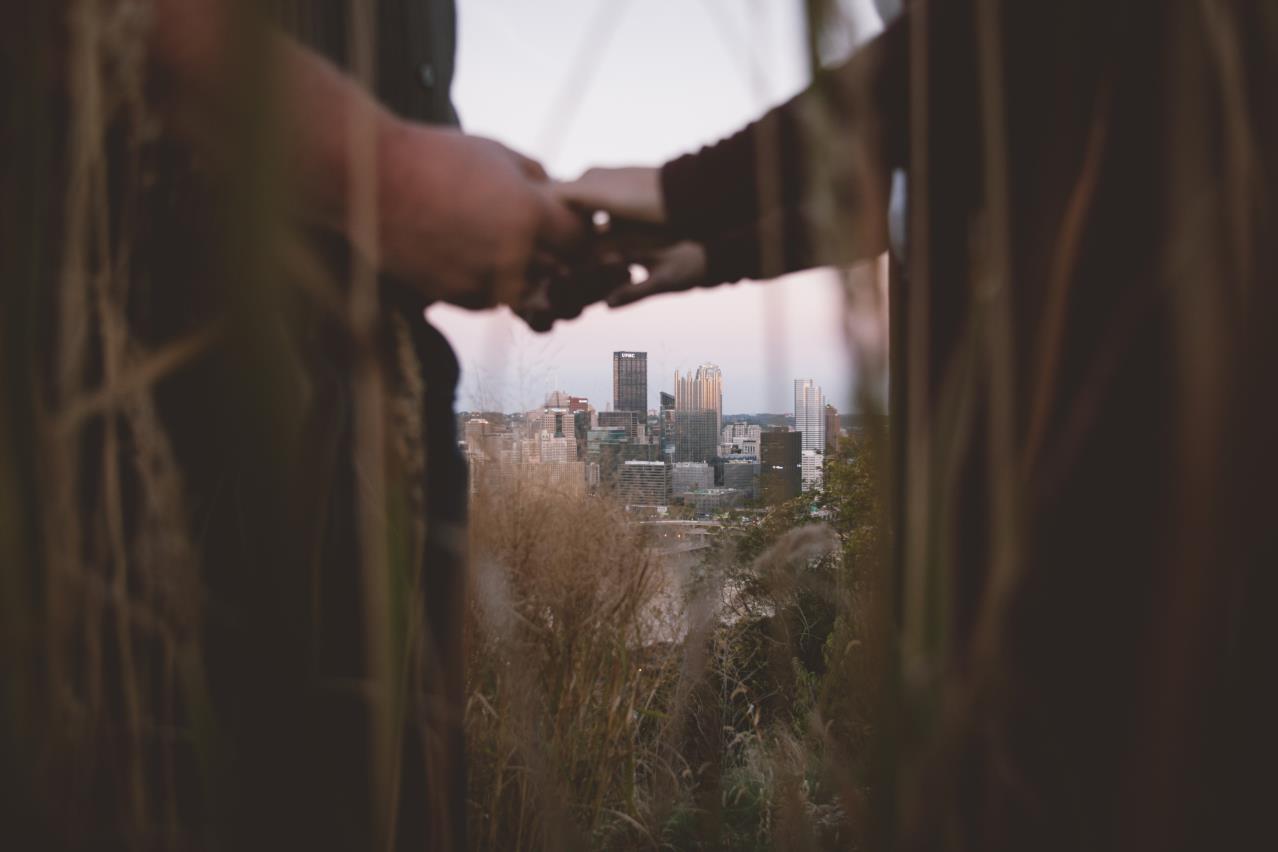 #1
UMIEJETNOŚĆ
NAWIĄZYWANIA RELACJI
ZBUDUJ SIEĆ
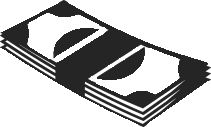 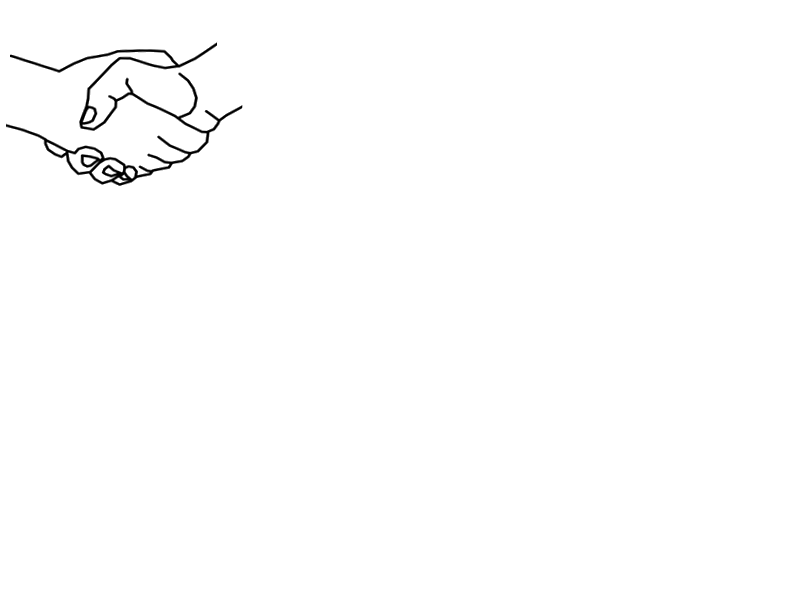 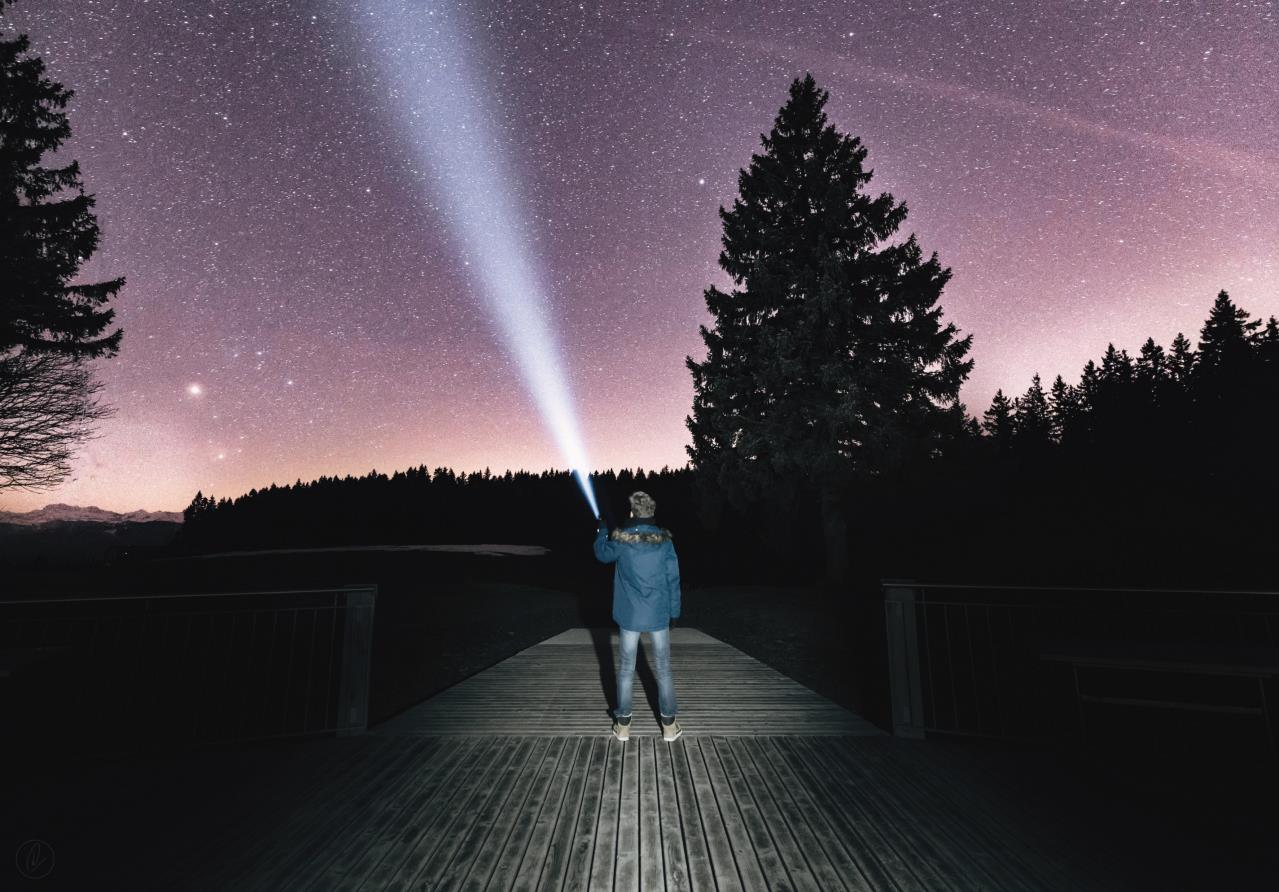 UMIEJETNOŚĆ
#2
ZROZUMIENIA BIZNESU
ROZWIĄZANIE
PROBLEM
kanwa modelu biznesowego
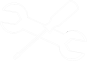 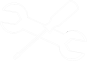 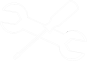 analiza rynku (5 sił Portera)
zespół i jego kompetencje
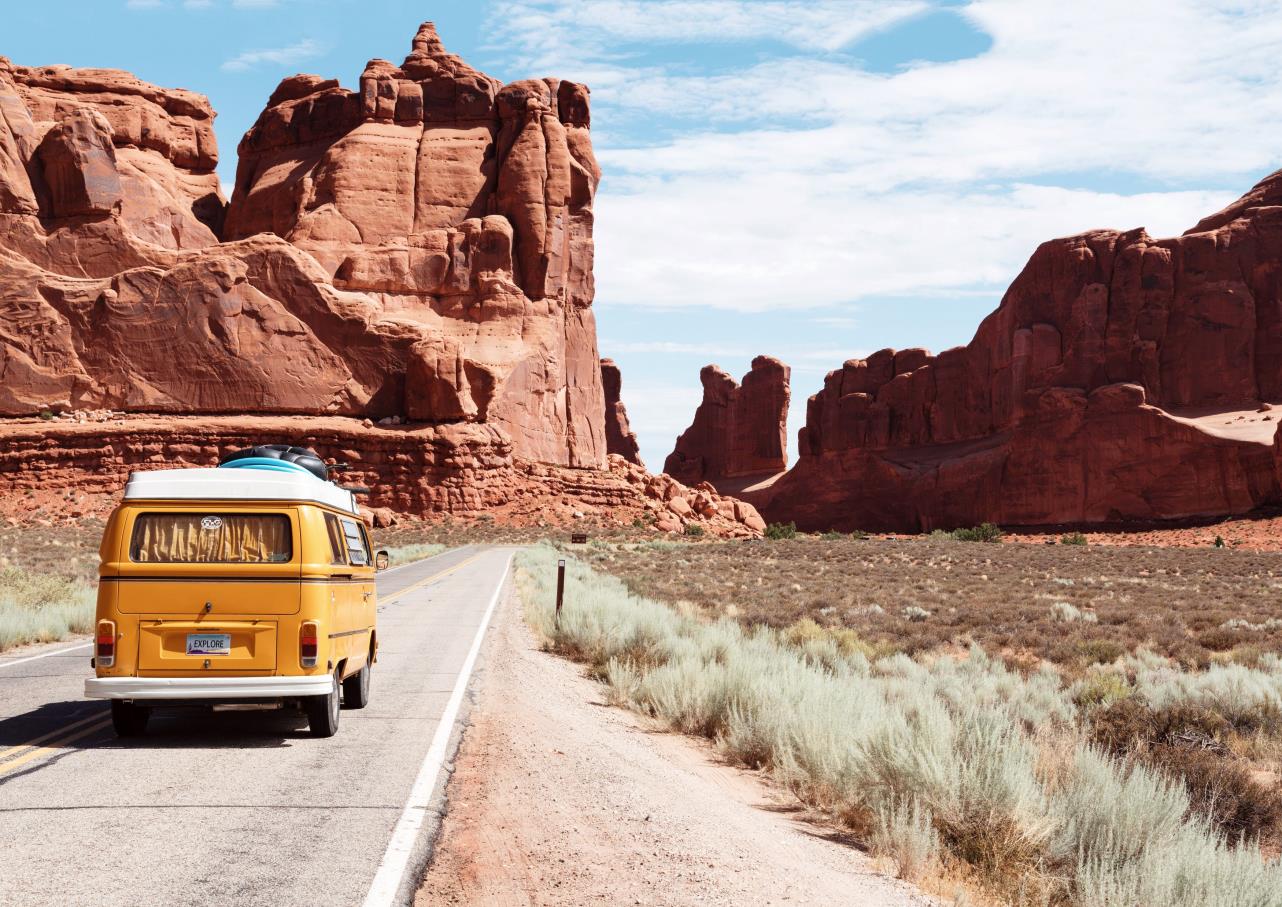 #3
UMIEJETNOŚĆ
ZARZĄDZANIA LUDŹMI
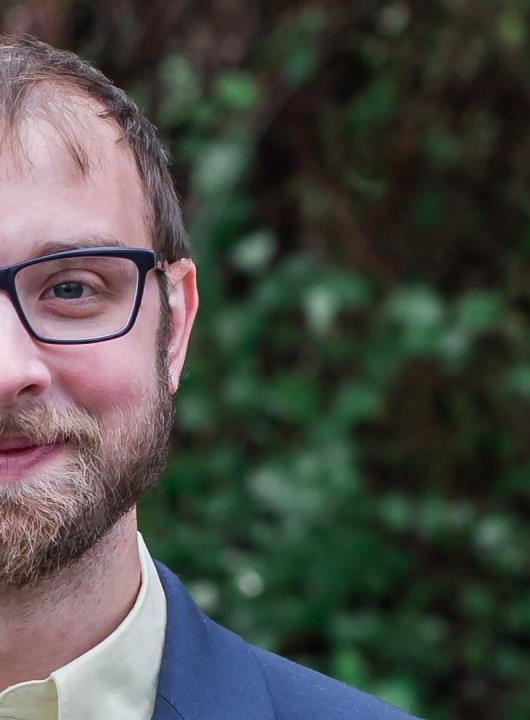 WOJCIECH GIŻOWSKI
DYREKTOR ZARZĄDZAJĄCY
wojtek.gizowski@breakbox.pl
+48 727 929 375

breakbox.pl